Lundi 11 mai2020
Calcul mental
Table d’addition
Les tables d’addition
[Speaker Notes: rappel]
Les tables d’addition
[Speaker Notes: Jouer avec le tableau. Montrer une case et annoncer une addition. Résultat oral le plus rapide possible,]
Les tables d’addition
4
[Speaker Notes: Les doubles travaillés il y a deux semaines!]
Les tables d’addition
4
8
8
[Speaker Notes: Les doubles travaillés il y a deux semaines!]
Les tables d’addition
13
13
[Speaker Notes: Les doubles travaillés il y a deux semaines!]
Les tables d’addition
10
10
[Speaker Notes: Les doubles travaillés il y a deux semaines!]
Les tables d’addition
12
[Speaker Notes: Les doubles travaillés il y a deux semaines!]
Les tables d’addition
17
17
[Speaker Notes: Les doubles travaillés il y a deux semaines!]
Les tables d’addition
20
[Speaker Notes: Les doubles travaillés il y a deux semaines!]
Les tables d’addition : les cartes recto-verso
9
7 + 2
[Speaker Notes: JEU ERMEL. Prévoir un modèle papier simple pour montrer comment le jeu peut être construit à la maison, pour jouer seul ou avec l’aide d’un parent, d’un frère ou d’une sœur.

Là, 7 calculs carte recto verso à faire très vite, sans tableau]
Les tables d’addition : les cartes recto-verso
14
5 + 9
Les tables d’addition : les cartes recto-verso
14
6 + 8
Les tables d’addition : les cartes recto-verso
9 + 9
18
Les tables d’addition : les cartes recto-verso
11
6 + 5
Les tables d’addition : les cartes recto-verso
8 + 10
18
Les tables d’addition : les cartes recto-verso
14
7+7
Nombres
Le tableau des nombres
[Speaker Notes: Rappel de la notion étudiée : toutes les lignes du tableau
Quelques nombres à nommer]
Compter à rebours de 1 en 1 de 15 à 0.


Compter à rebours de 1 en 1 de 75 à 59.


Compter à rebours de 2 en 2 de 24 à 2.
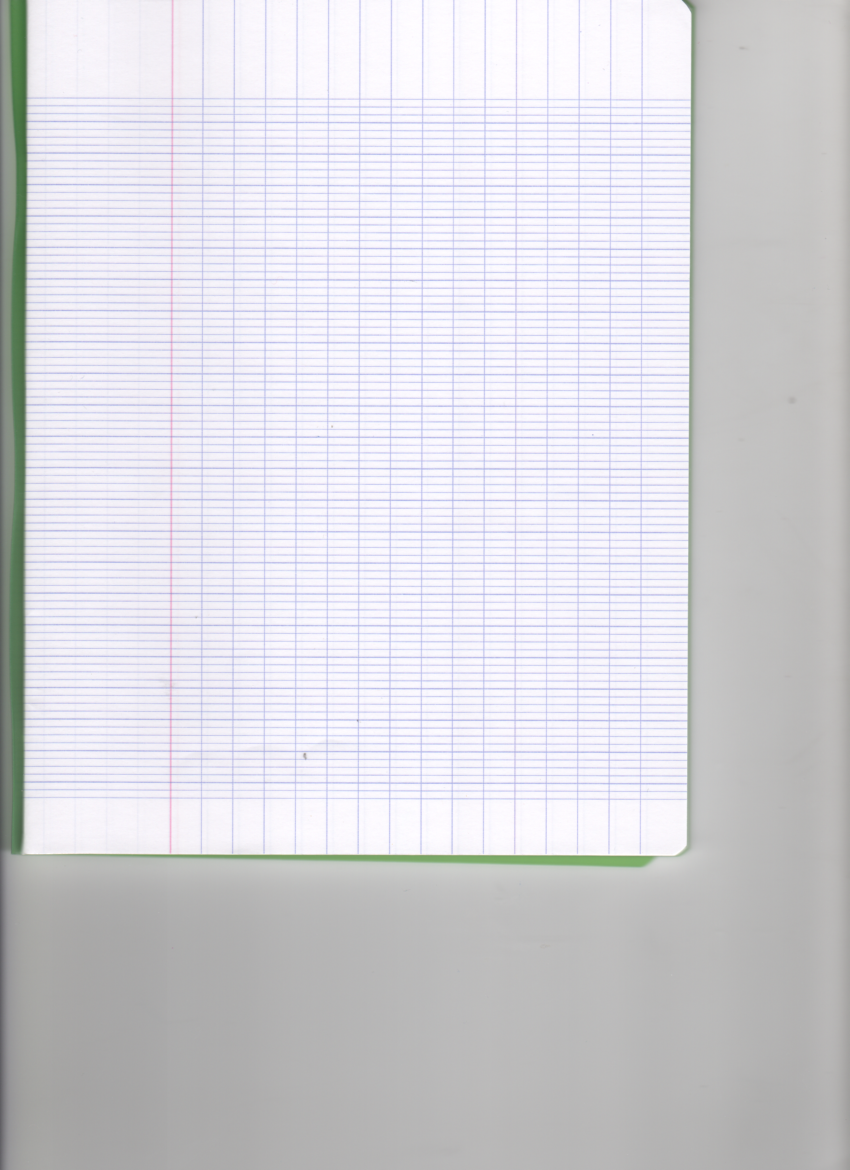 [Speaker Notes: Nous allons faire des calculs ensemble et nous allons utiliser cet outil, la droite graduée que nous avons déjà travaillée.
Droite graduée tracée sur le cahier pour montrer aux parents ce qu’ils peuvent faire pour aider leurs enfants.  Placer les nombres à la main de 0 à 21,


Poser des petits problèmes oraux  :
-J’ai 13 bonbons, j’en mange 5. Combien m’en reste-t-il ?  Demander comment s’appuyer sur la droite. Repérer 13 et montrer que quand on enlève 5, on recule de 5 unités. 13-5 = 8]
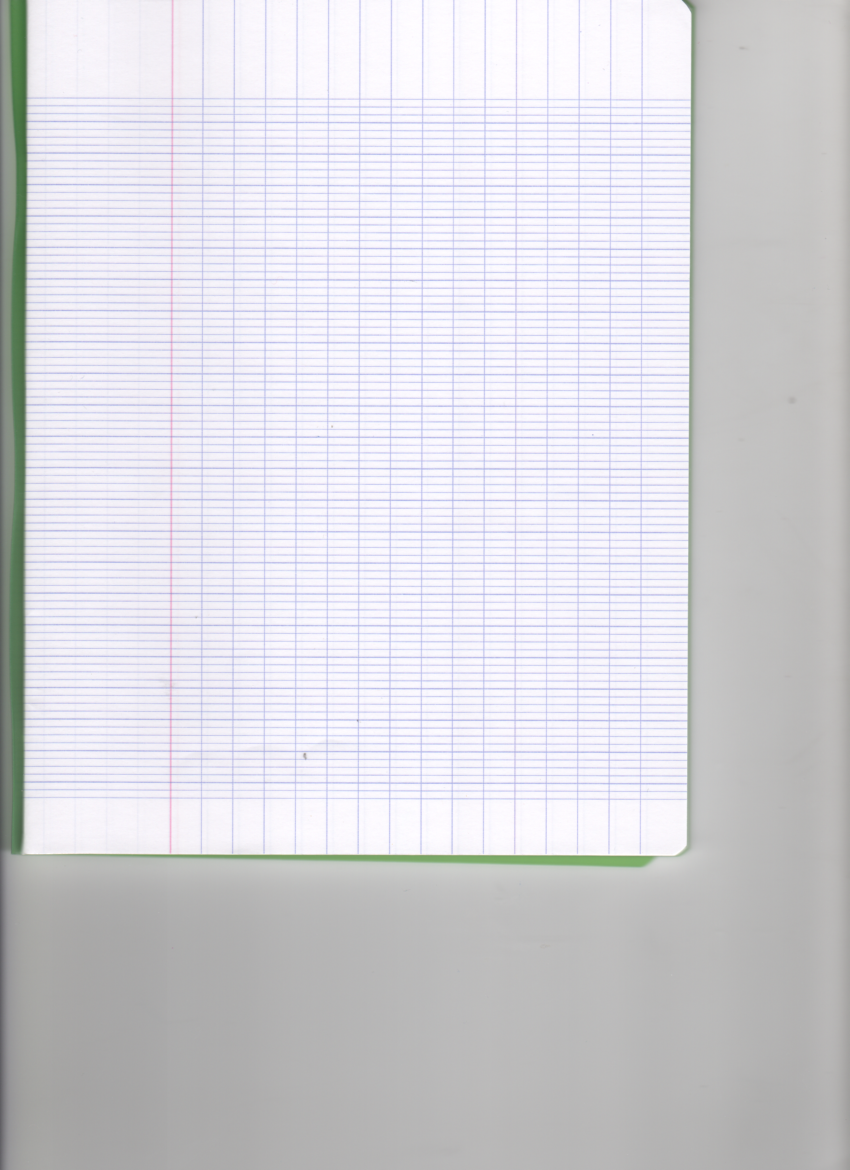 0     1     2     3     4     5     6     7     8     9     10    11    12   13   14   15   16    17   18   19   20   21
[Speaker Notes: -J’ai 13 bonbons, j’en mange 6. Combien m’en reste-t-il ? Repérer 13 et dire qu’on doit reculer de 6. Pour aller à 10 c’est facile, on a reculé de 3. 6 c’est le double de 3, 3 + 3 ou 2 fois 3, il faut donc encore reculer de trois et quand je recule de 3 en partant de 10, j’arrive à 7 car 7 est le complément à 10 de 3.]
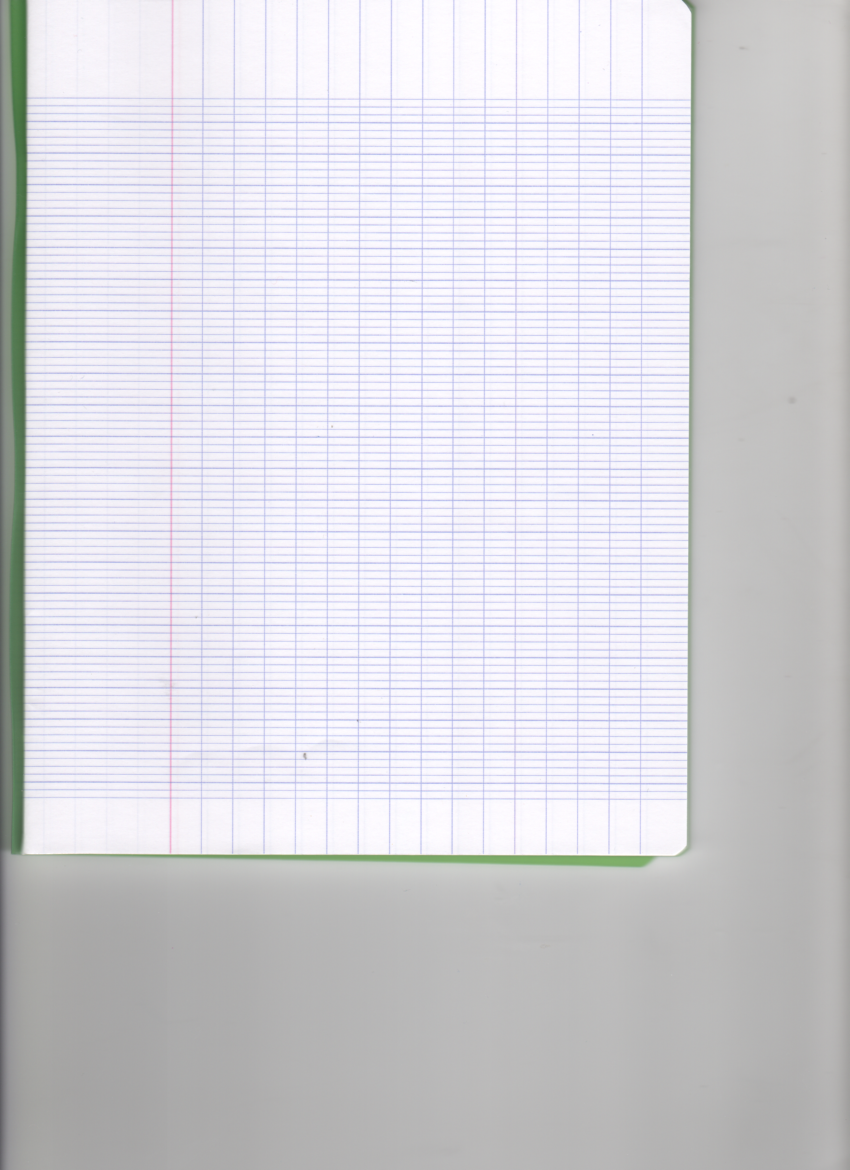 0     1     2     3     4     5     6     7     8     9     10    11    12   13   14   15   16    17   18   19   20   21
[Speaker Notes: -J’ai 19 bonbons, j’en mange 10. Combien m’en reste-t-il ? Repérer 19 et montrer que quand on enlève 10, on recule de 10 unités. 19-10=9, on a enlevé une dizaine.
La droite n’est pas très utile ici, mais elle permet de se rassurer de voir que ce que l’on fait marche bien et correspond à ce que l’on sait par ailleurs.]
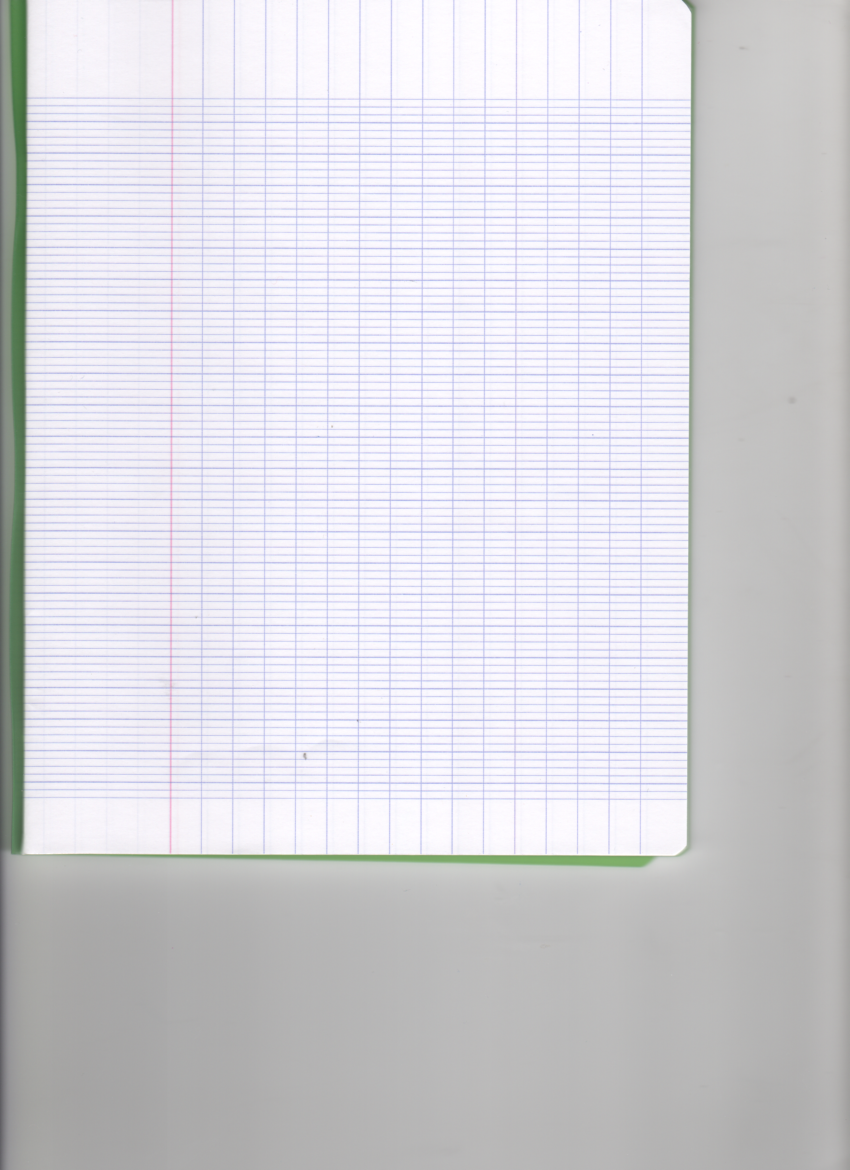 0     1     2     3     4     5     6     7     8     9     10    11    12   13   14   15   16    17   18   19   20   21
[Speaker Notes: -J’ai 17 bonbons, j’en mange 12. Combien m’en reste-t-il ? Repérer 17 et reculer de 10 (jusqu’à 7) puis encore de 2. 17-12=5]
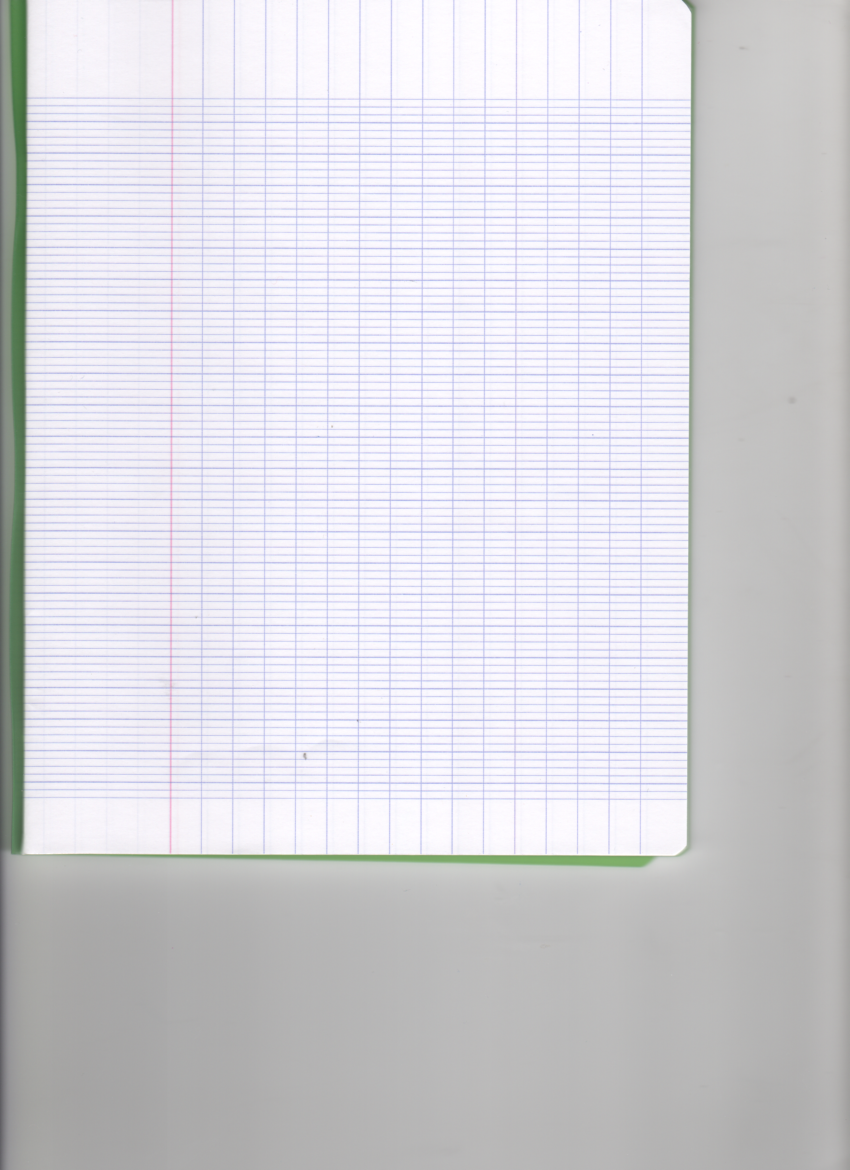 0     1     2     3     4     5     6     7     8     9     10    11    12   13   14   15   16    17   18   19   20   21
[Speaker Notes: 21-8 = ?  
Repérer 21 et montrer que quand on enlève 8, on recule de 8 unités. On recule de 1 pour aller à 20, puis encore de 7, car 8 = 7 + 1, le complément à 10 de 7 est 3 donc quand je recule de 7 j’arrive à 13 (on peut aussi reculer de 5 puis de 2).]
Problèmes
Première situation
Iris joue aux dés. Elle lance quatre dés. 
Tous les dés tombent sur le     .
Combien Iris marque-t-elle de points ?
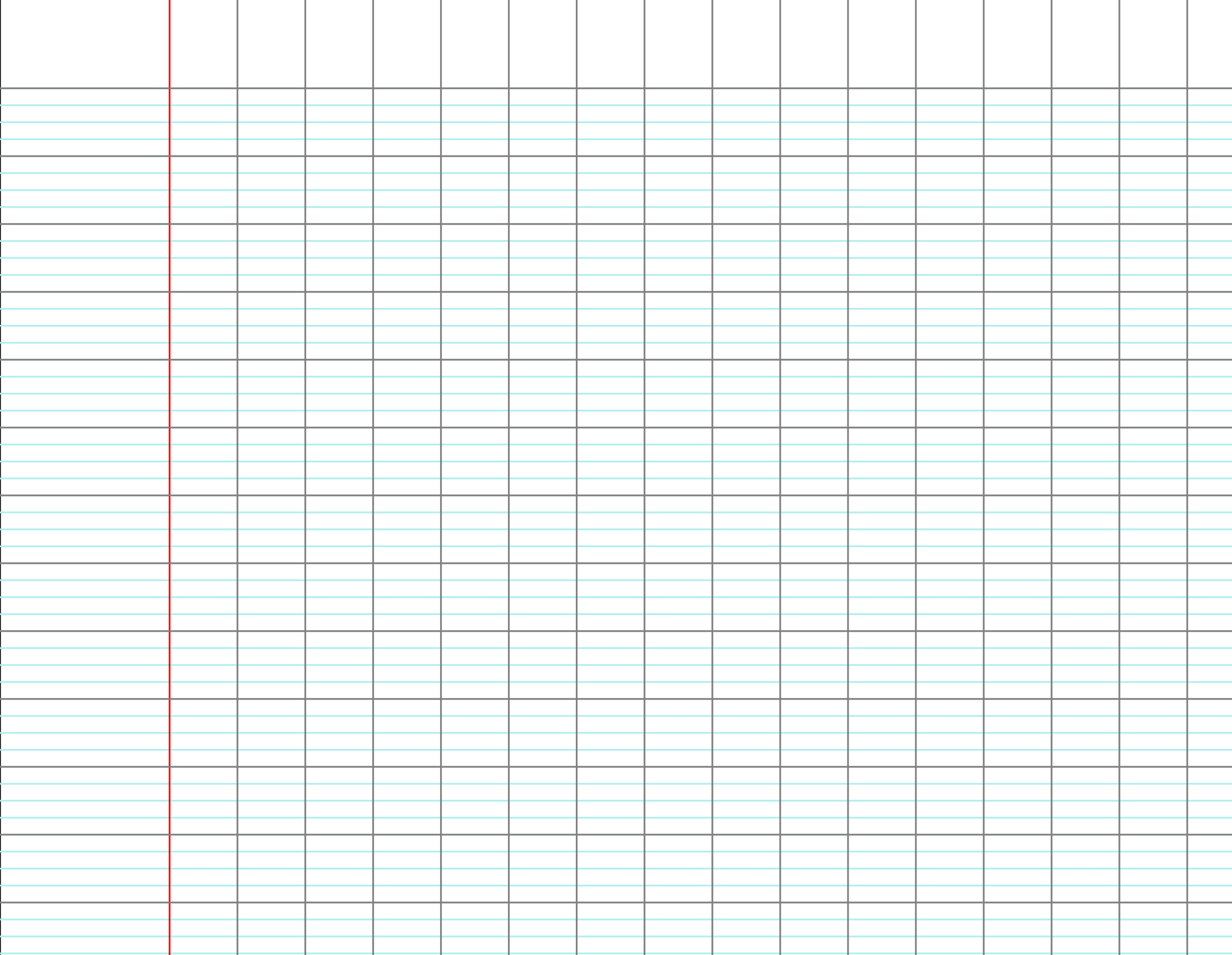 Deuxième situation
Iris joue aux dés. Elle lance cinq dés. 
Tous les dés tombent sur le     .
Combien Iris marque-t-elle de points ?
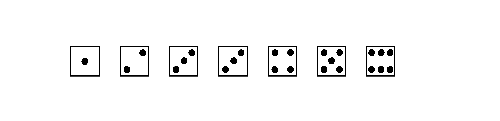 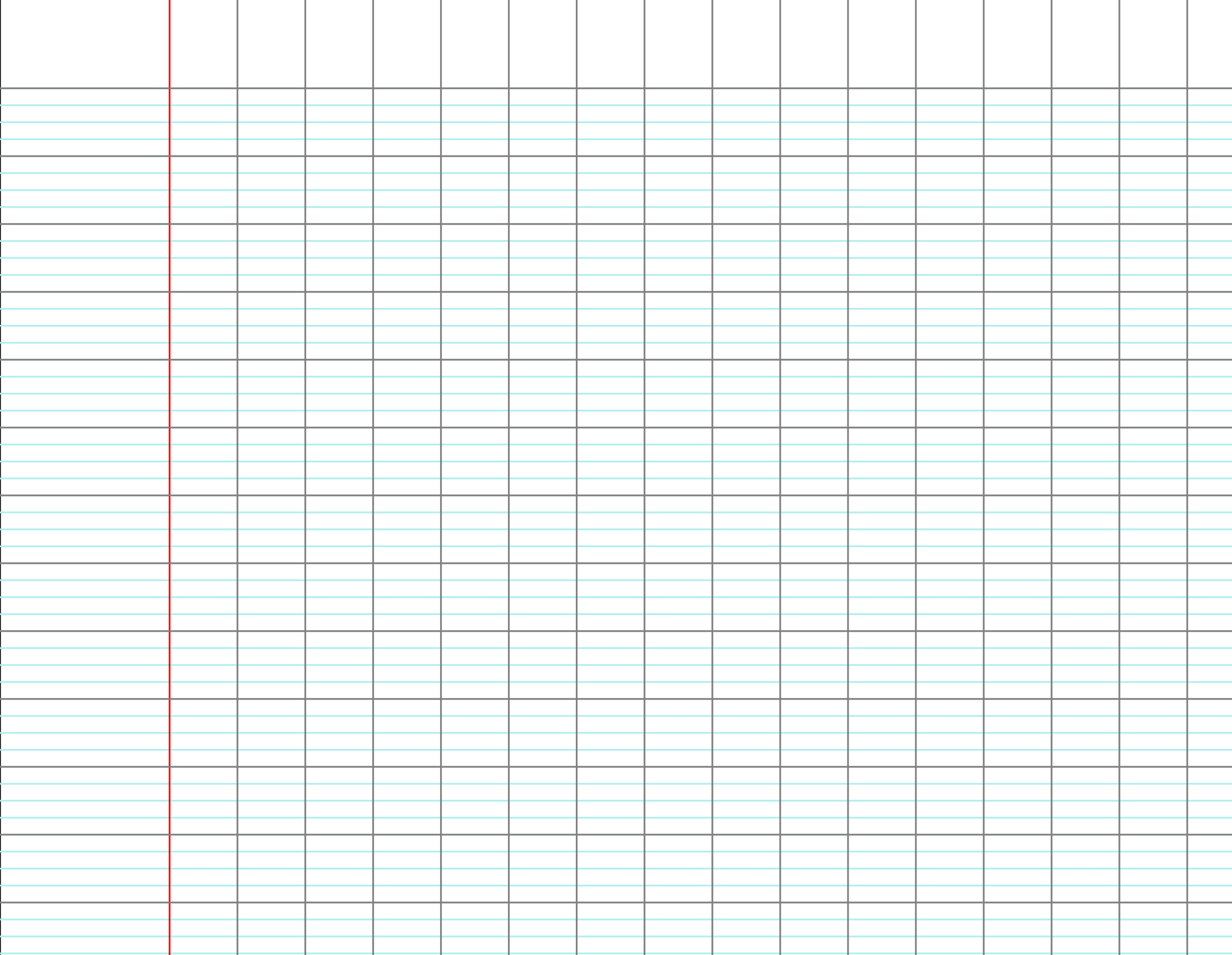 Troisième situation
Iris joue aux dés. Elle lance cinq dés. 
Tous les dés tombent sur le     .
Combien Iris marque-t-elle de points ?
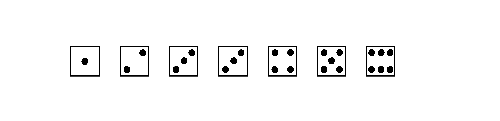 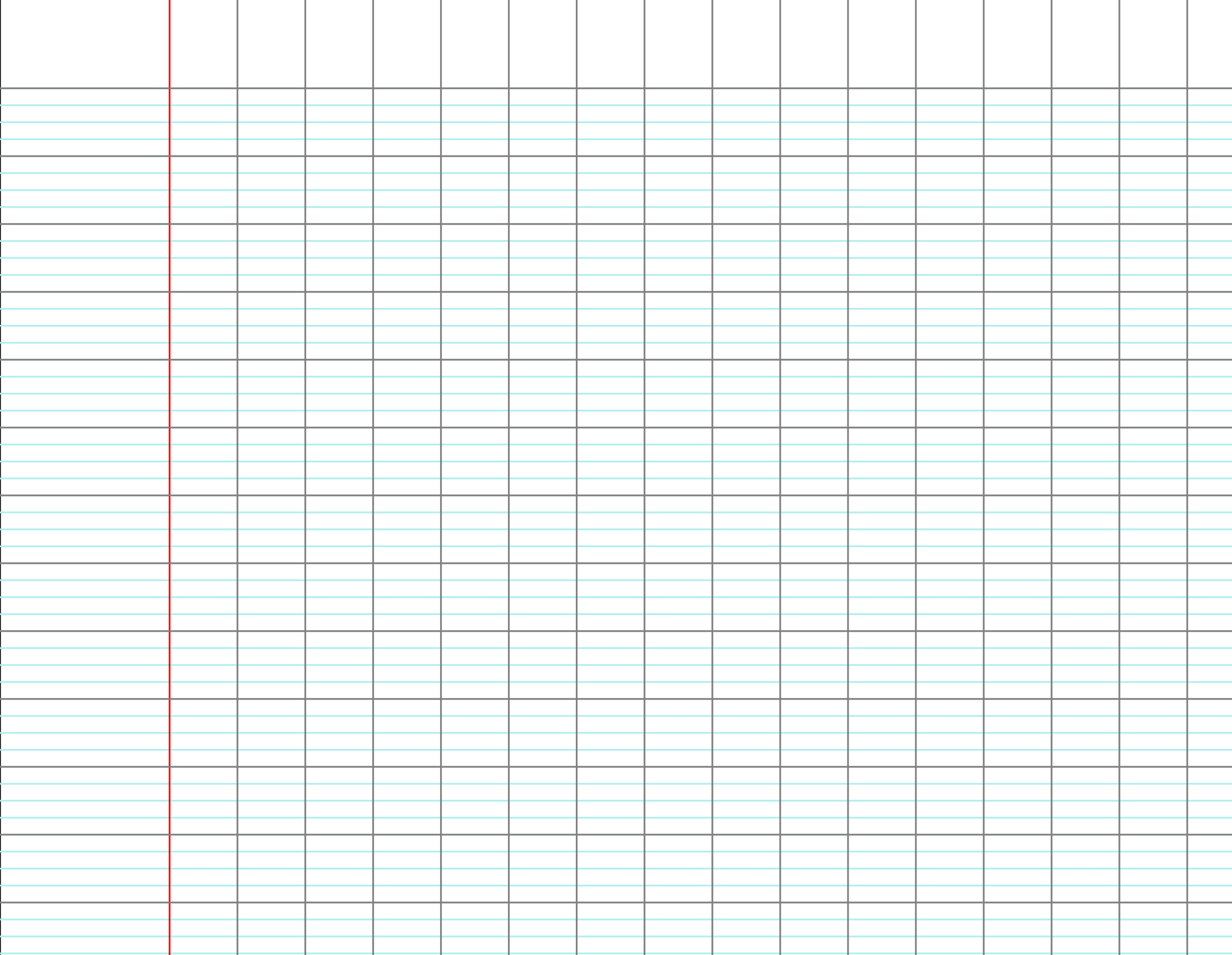 Quatrième situation
Iris joue aux dés. Elle lance six dés. 
Tous les dés tombent sur le     .
Combien Iris marque-t-elle de points ?
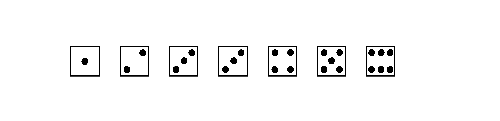 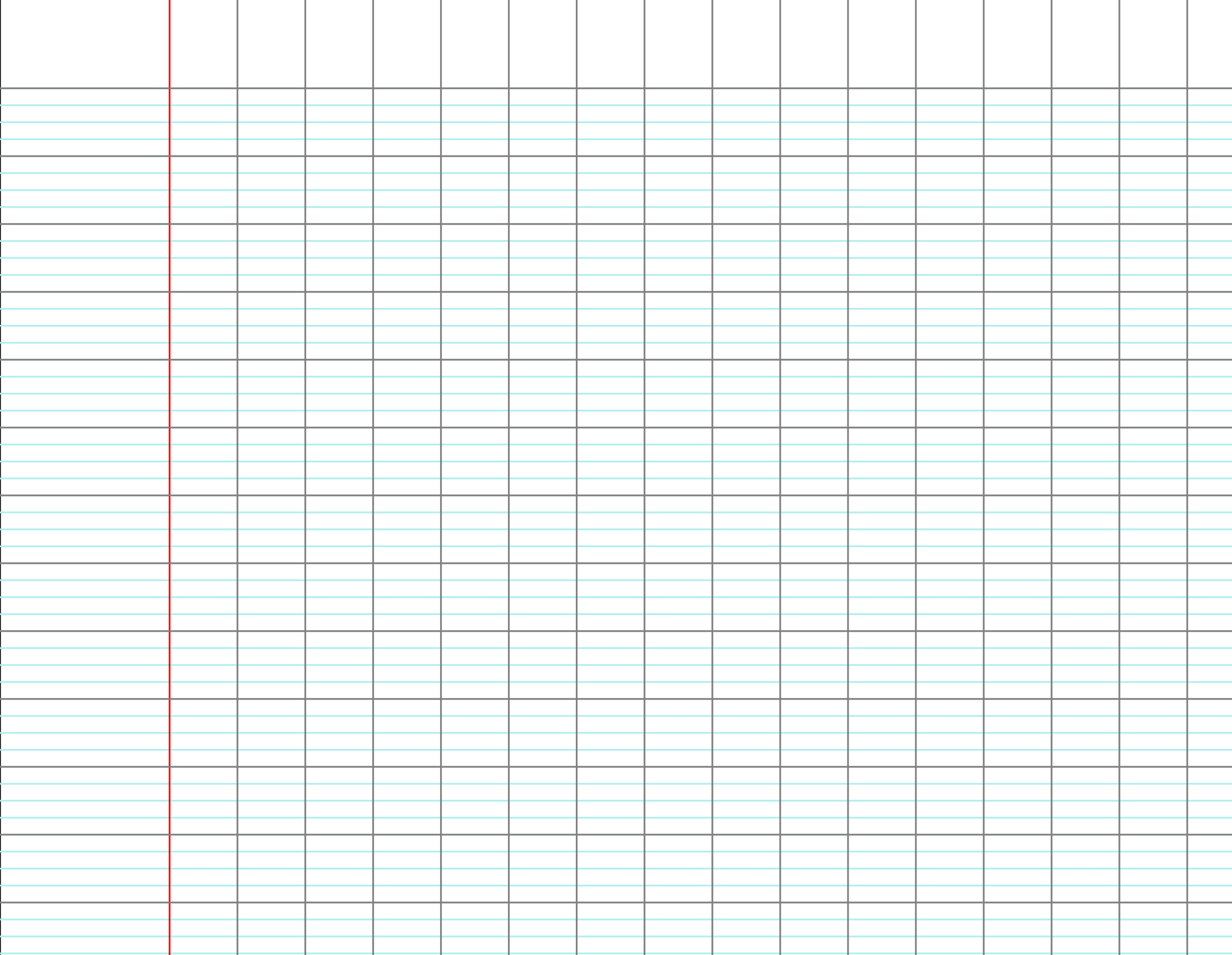 Pour t’entraîner
Iris joue aux dés. Elle lance cinq dés. 
Tous les dés tombent sur le     .
Combien Iris marque-t-elle de points ?
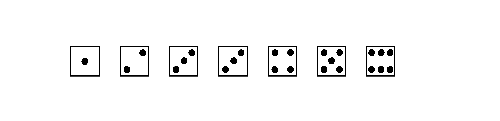 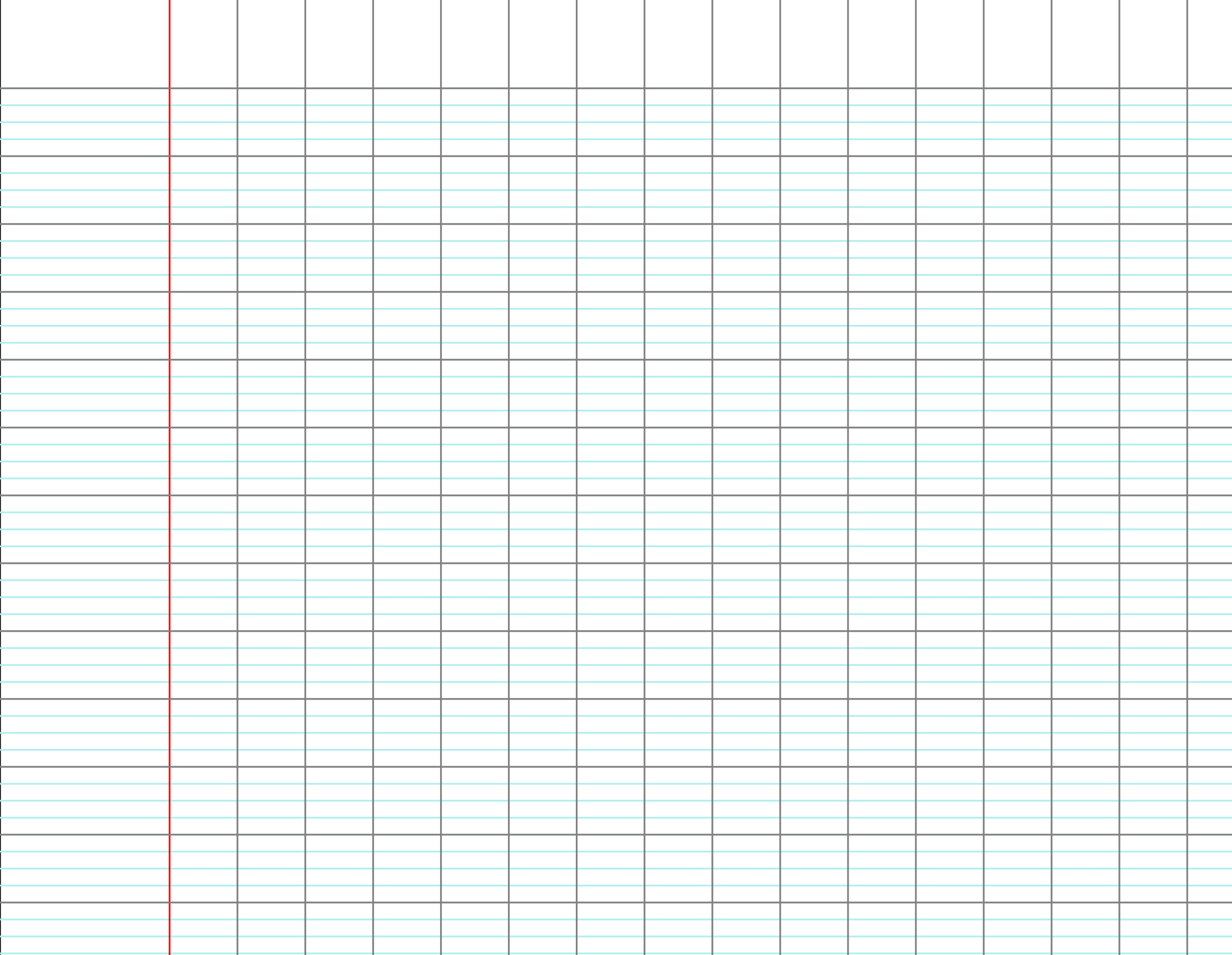 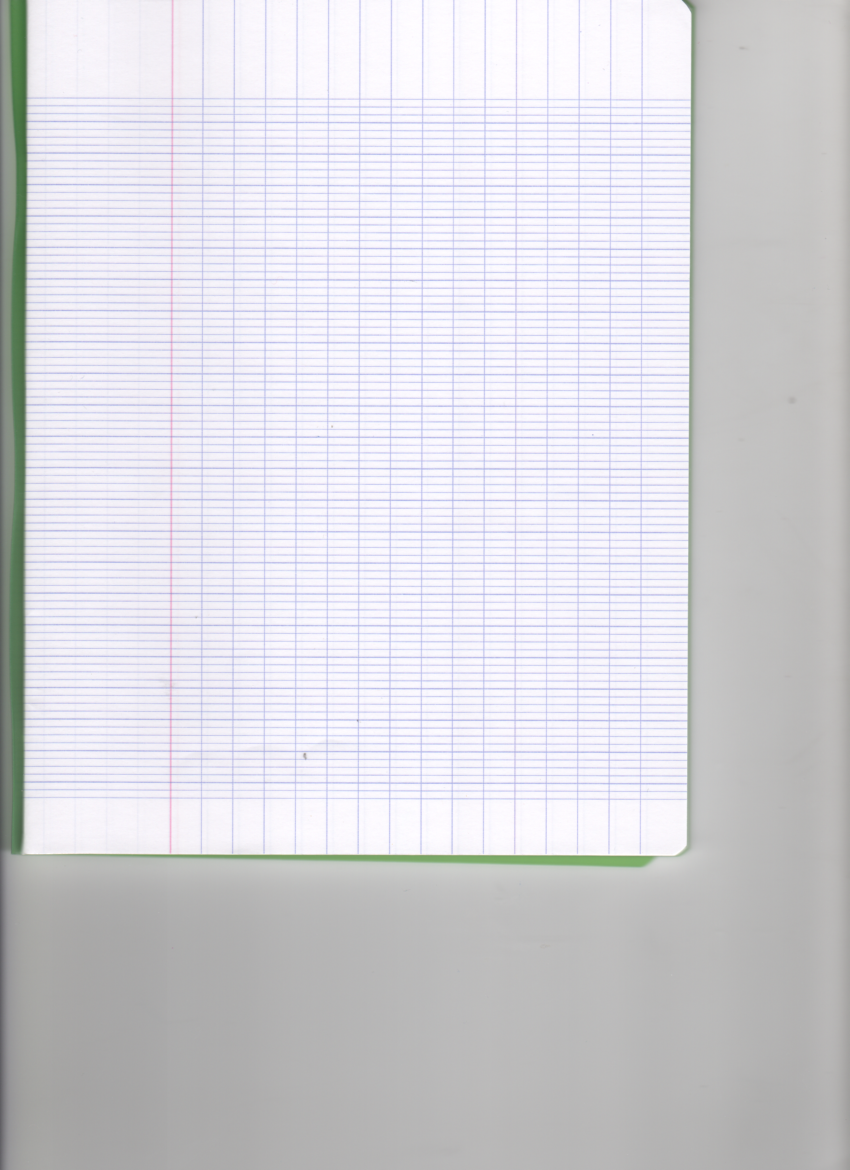 Pour demain, tracer une droite comme celle-ci sur le cahier pour mieux suivre l’exercice.
28  29   30    31    32   33   34   35   36   37   38   39   40   41   42   43   44   45   46   47   48   49